RTM SMOOTH JAZZ CONCERT SERIES“EVOLUTION”
Innovative
Creative
Entertainment
The Precise Team-Event Planners
www.recapturethememory.homestead.com
804-683-4452
Jake Holmes, Producer
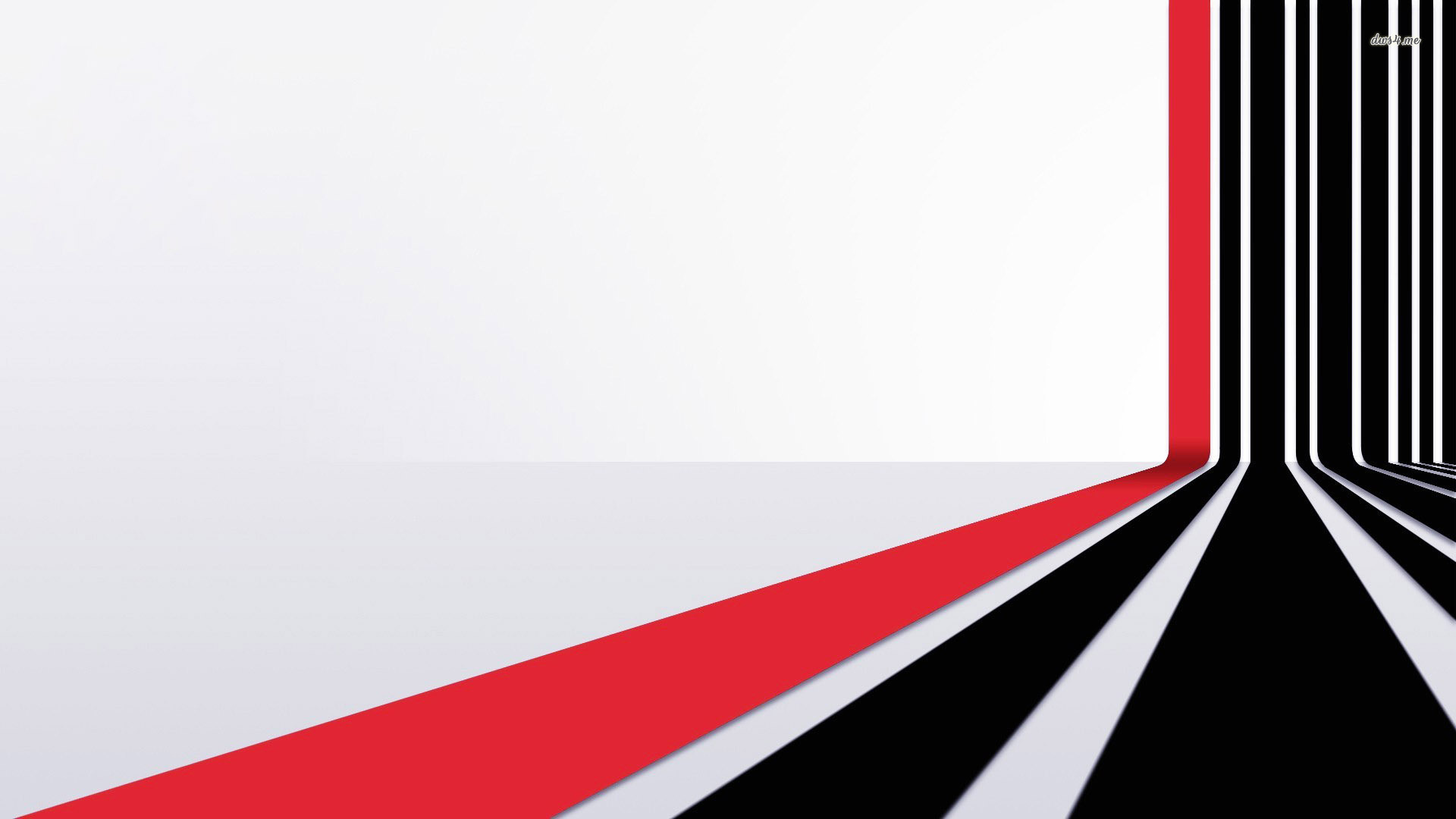 RICHMOMD METROPOLITAN SURVEY
Facebook-Instagram-Website Analysis-Exit Polling

90 out of 100 individuals prefer “Live Band” over DJ.

88 out of 100 individual expect to pay more for “live music.”

Over 200 hundred individual overwhelming said they would
support a venue that features Smooth Jazz and Fine Dining
 
195 individual out of 200 said they would expect to pay more
for the combination of each and would expect to pay more in
a theater setting without the dining experience.

Survey did show a majority would like to enjoy lite hors d'oeuvres,
a glass of wine or their favorite cocktail beverage.

Survey also revealed most concert supporters enjoy “dressing up” 
attending these events with friends or large groups.
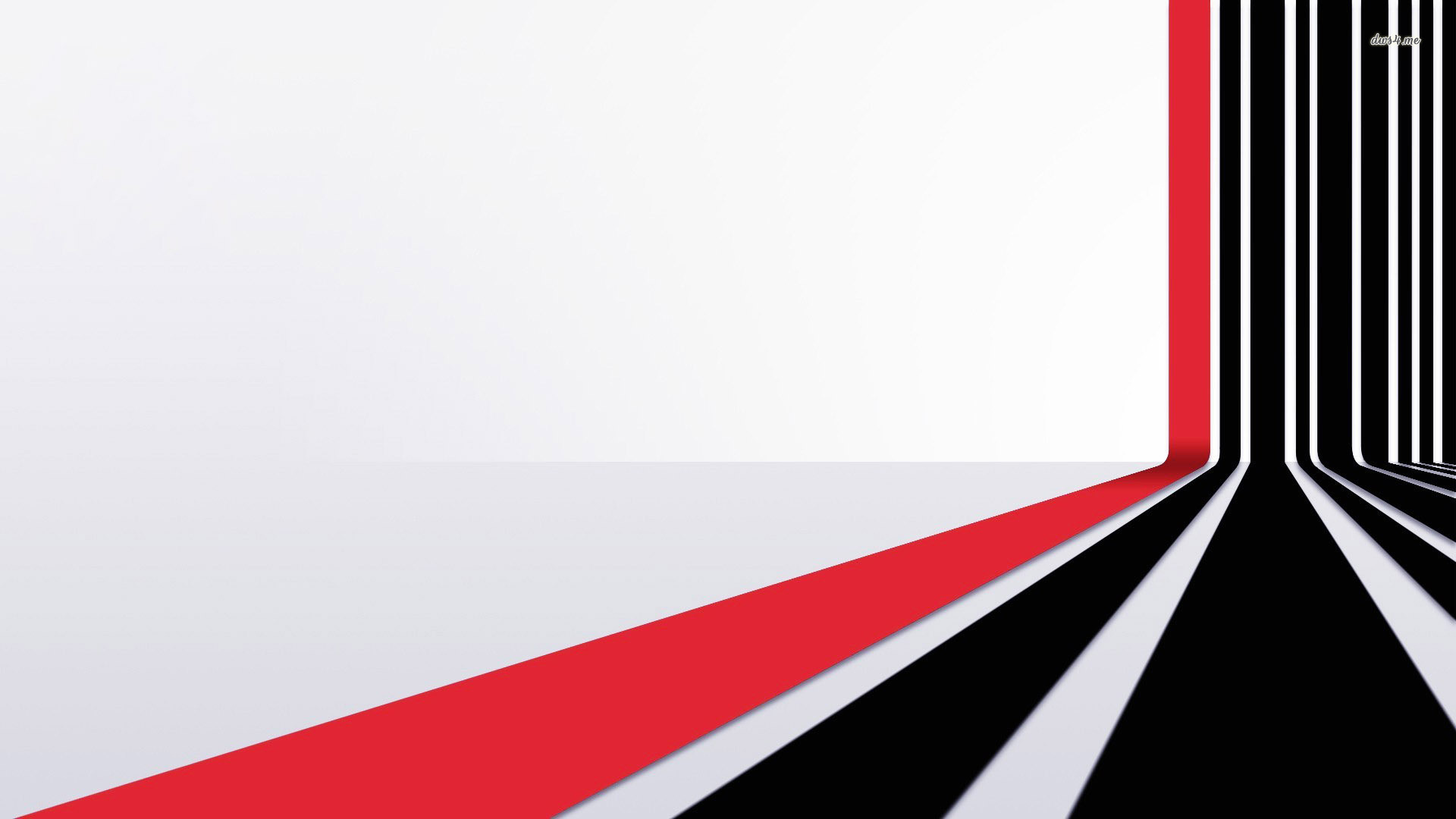 WHO ARE THESE PEOPLE ?
HOW DO WE GET GAIN THEIR SUPPORT?

The Precise Team-Event Planners
We help you to develop and brand the idea/product
We gather information needed to help you sell the concept
We provide you with the tools to reach new target markets

Do you have a web site? If not……your organizations needs WEB SITE
What is your current standings on Social Media? FB-Twitter-Instagram-Linked In 
Are you tech savvy? Does your organization have a person that will host these sites?

FACEBOOK- TWITTER- INSTAGRAM- LINKED IN

E-MARKETING or DIRECT MAIL
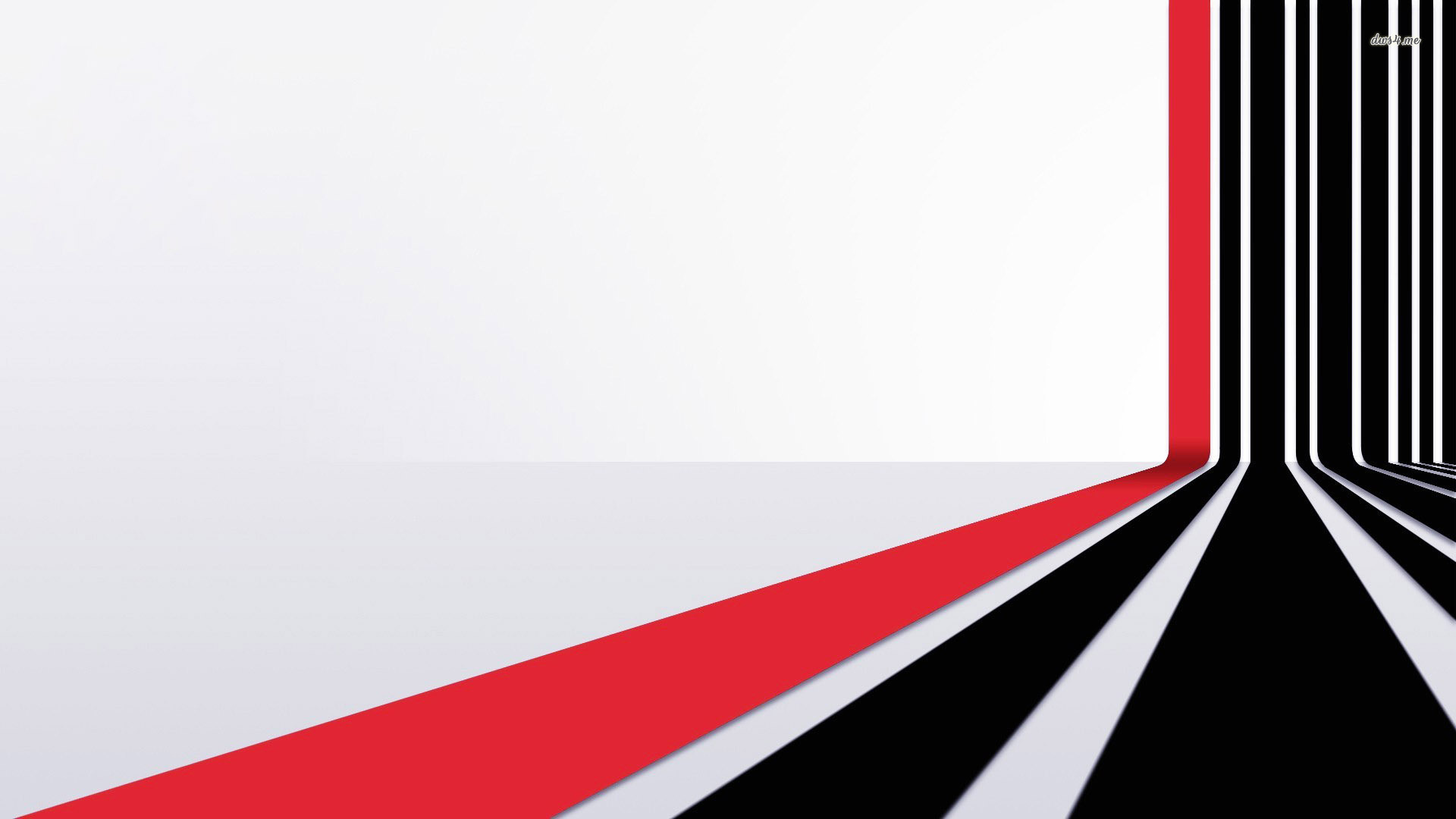 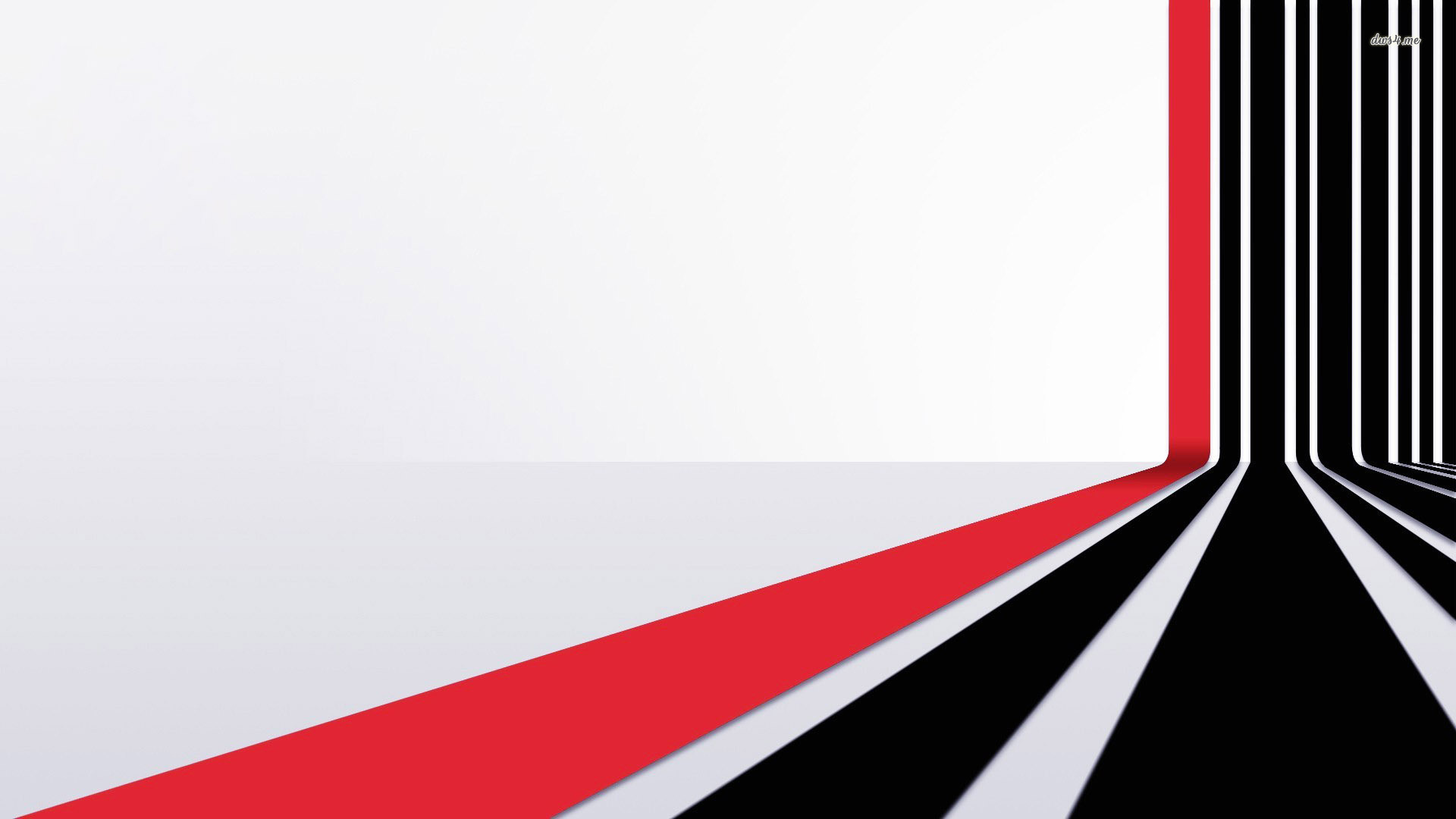 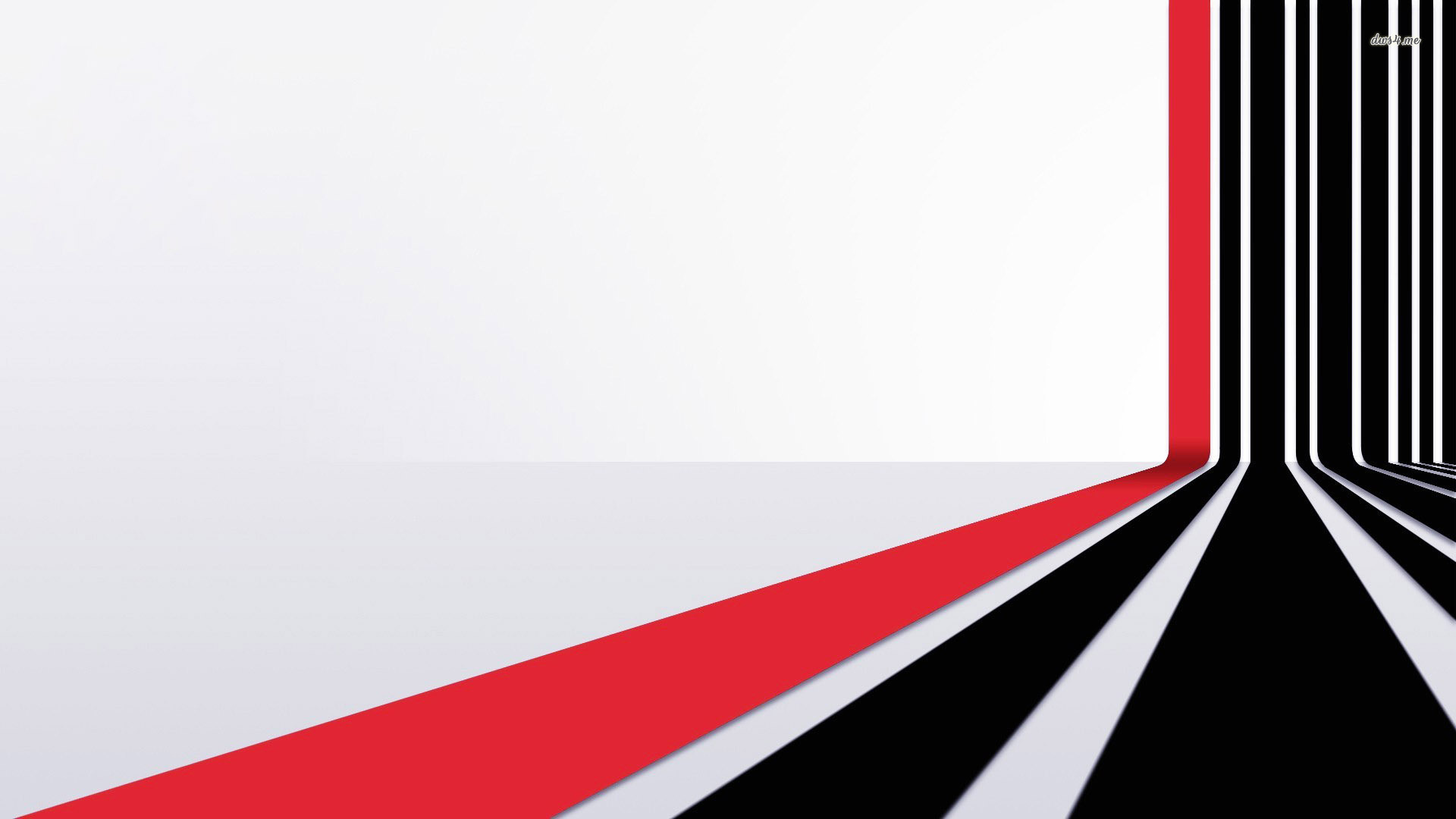 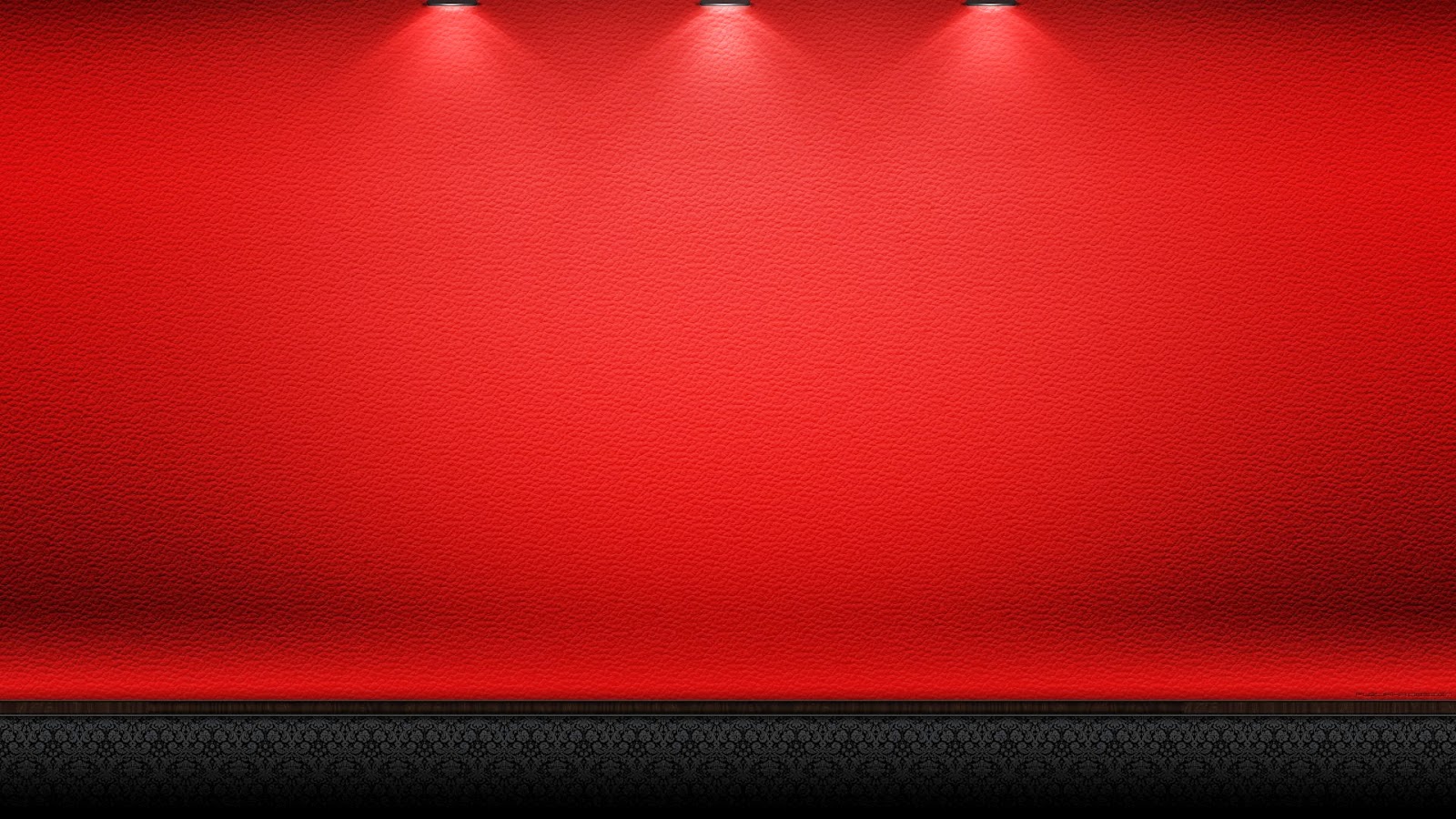 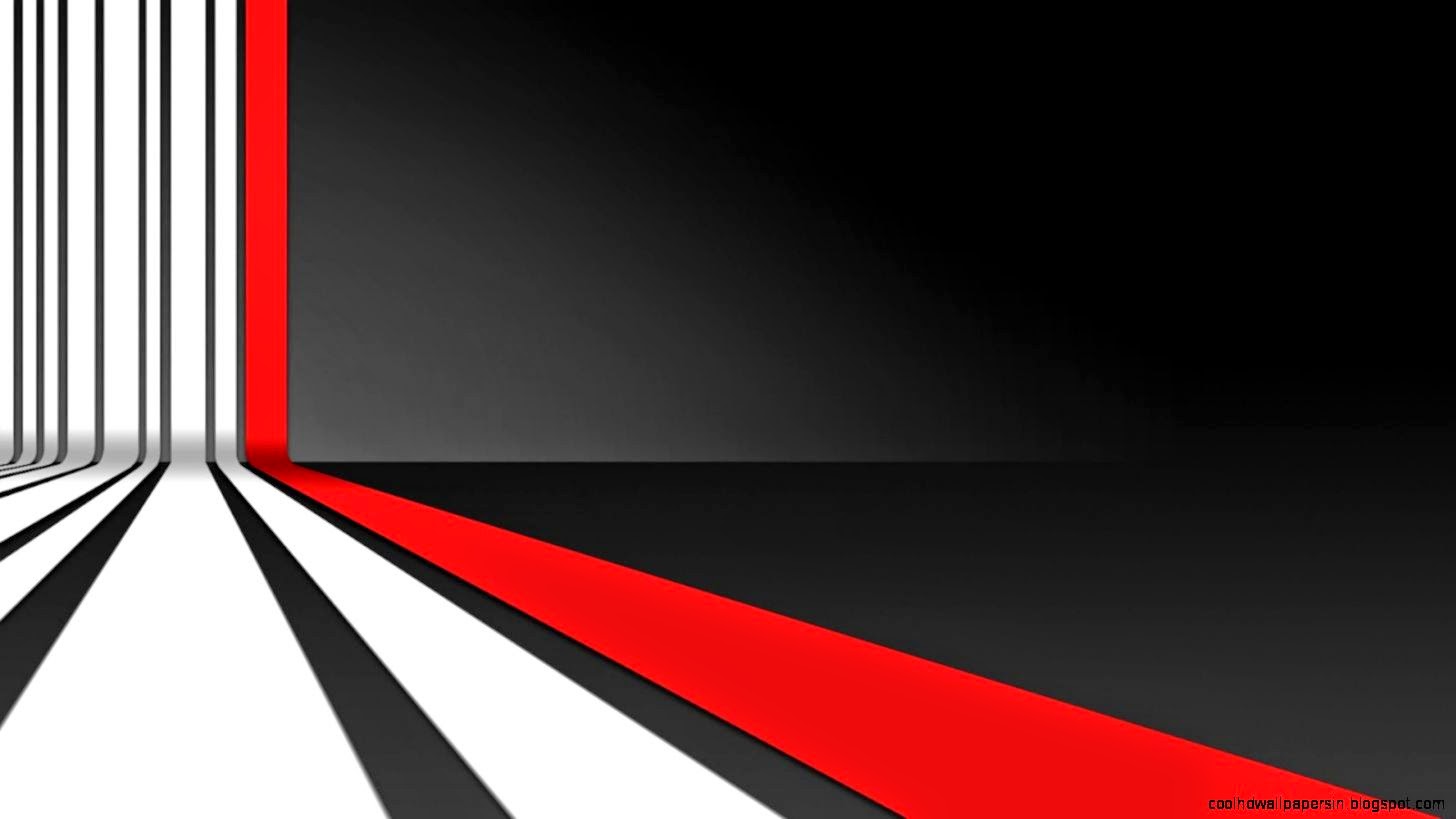 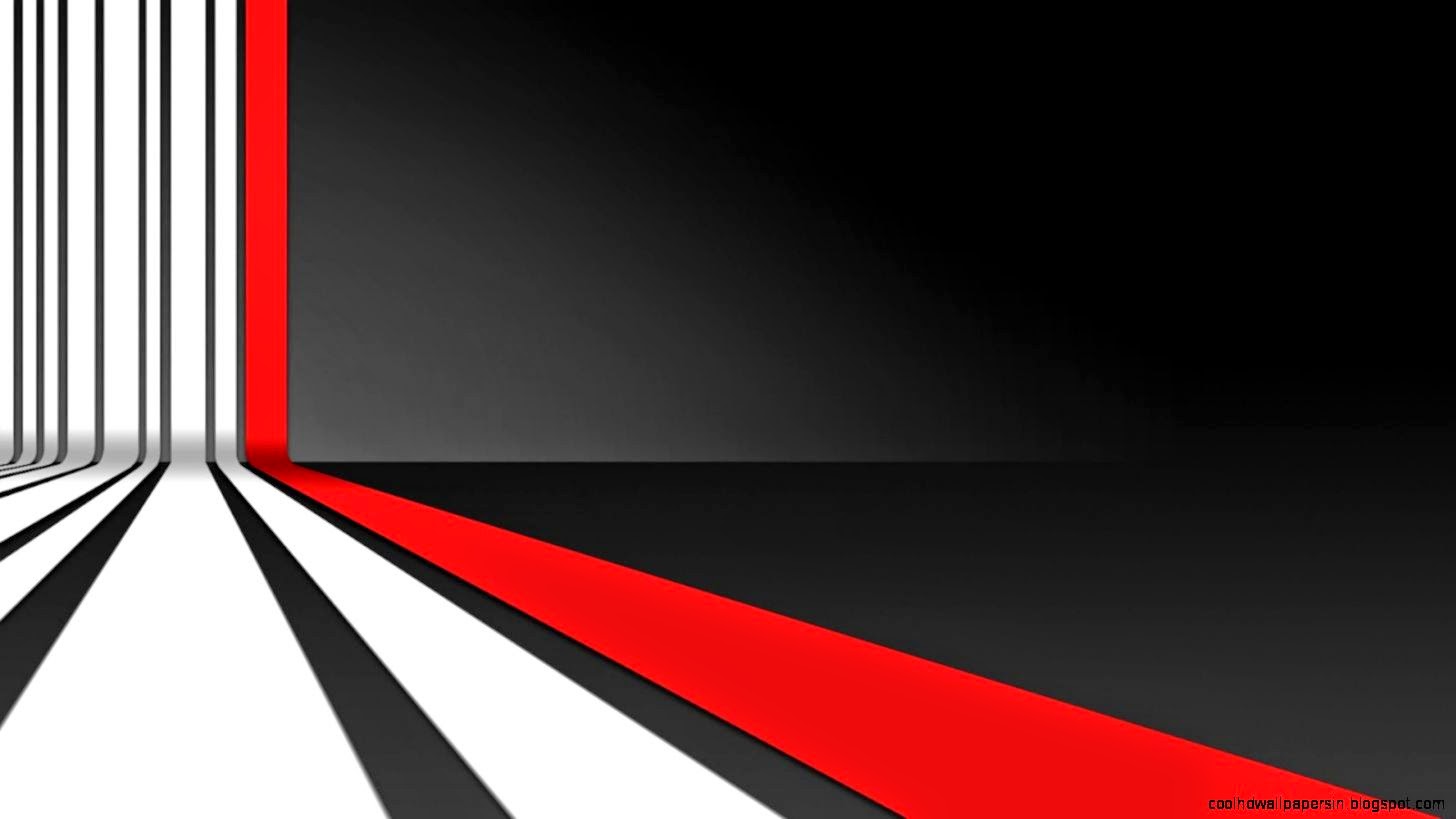 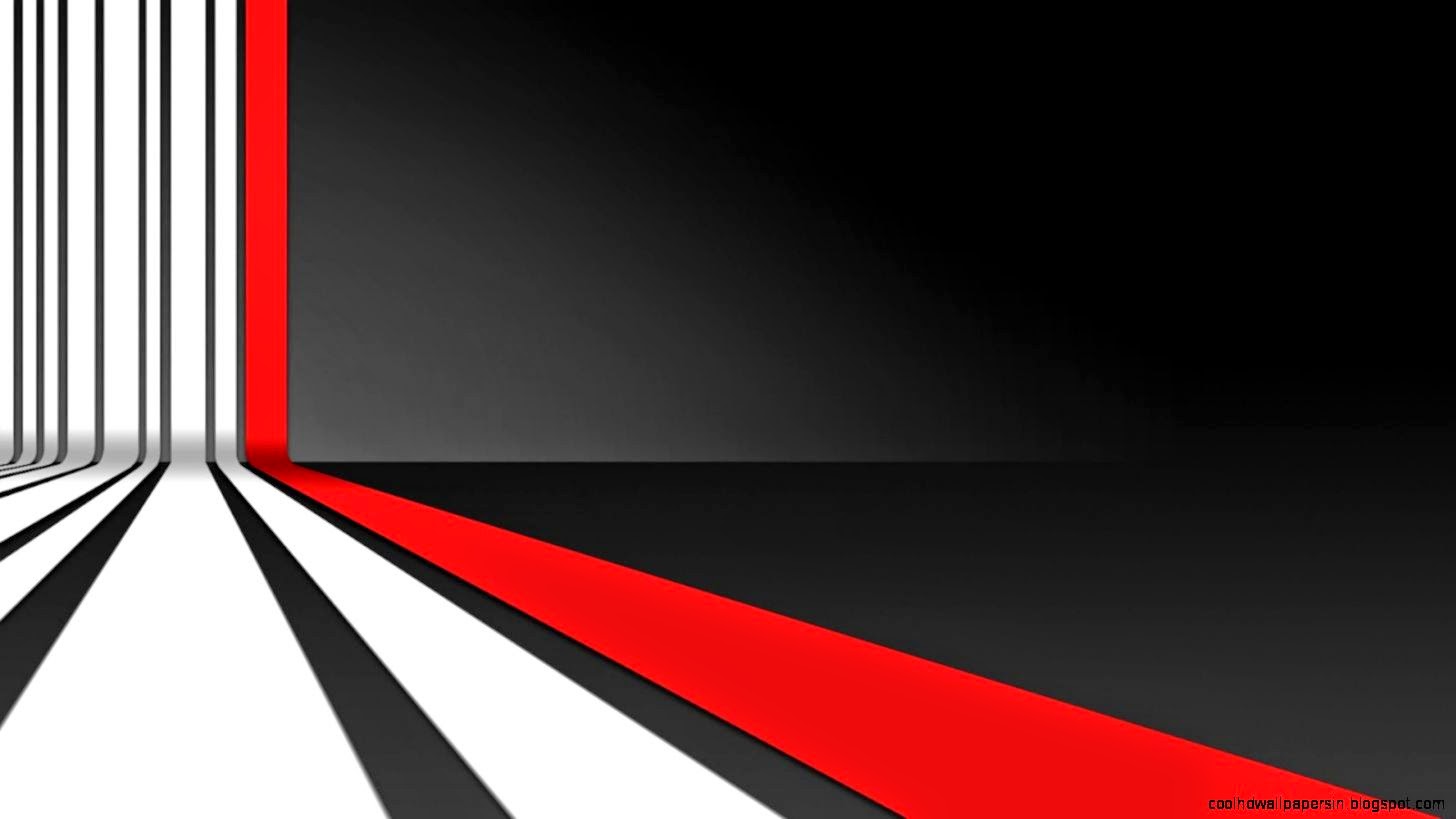 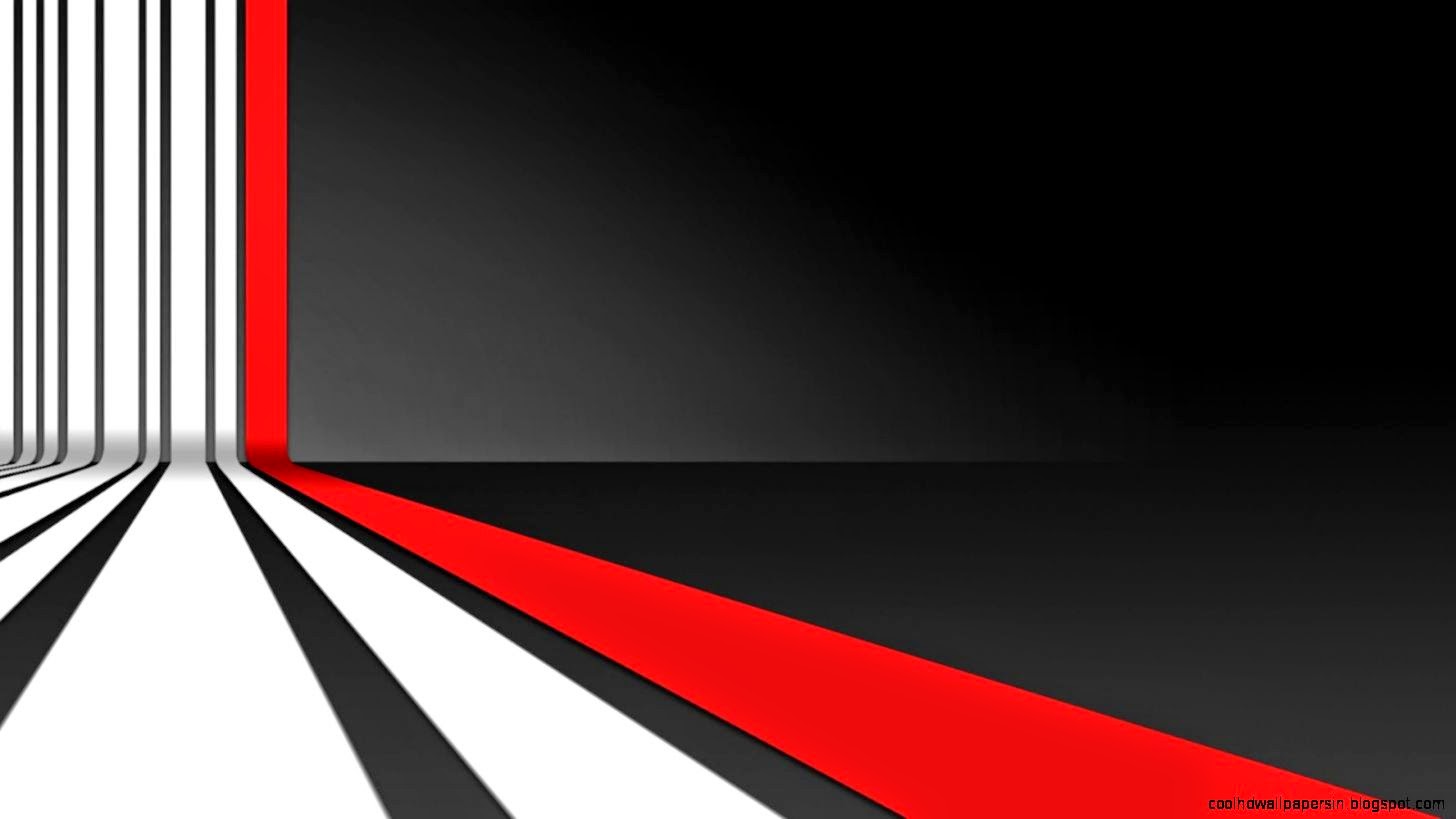 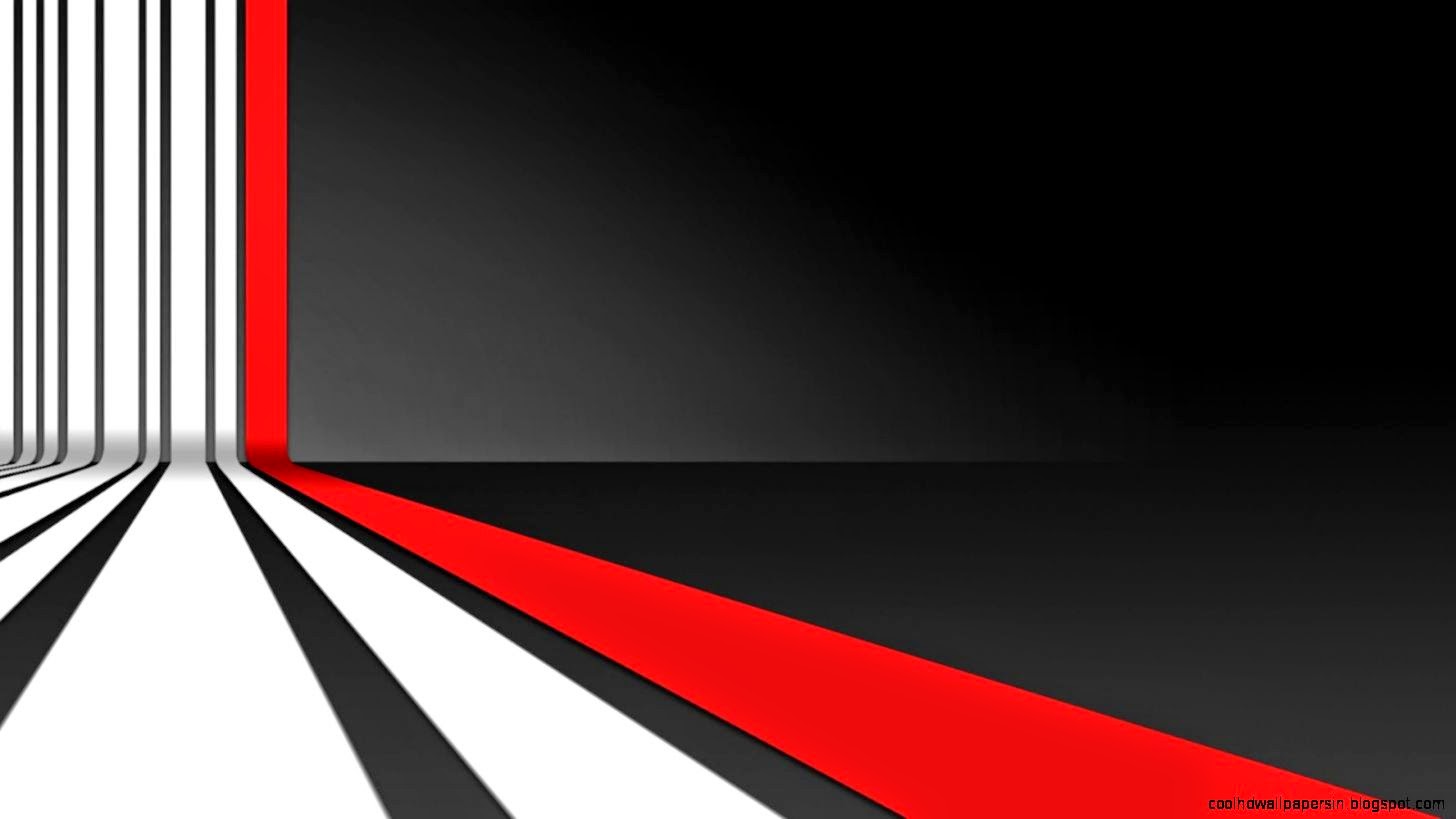 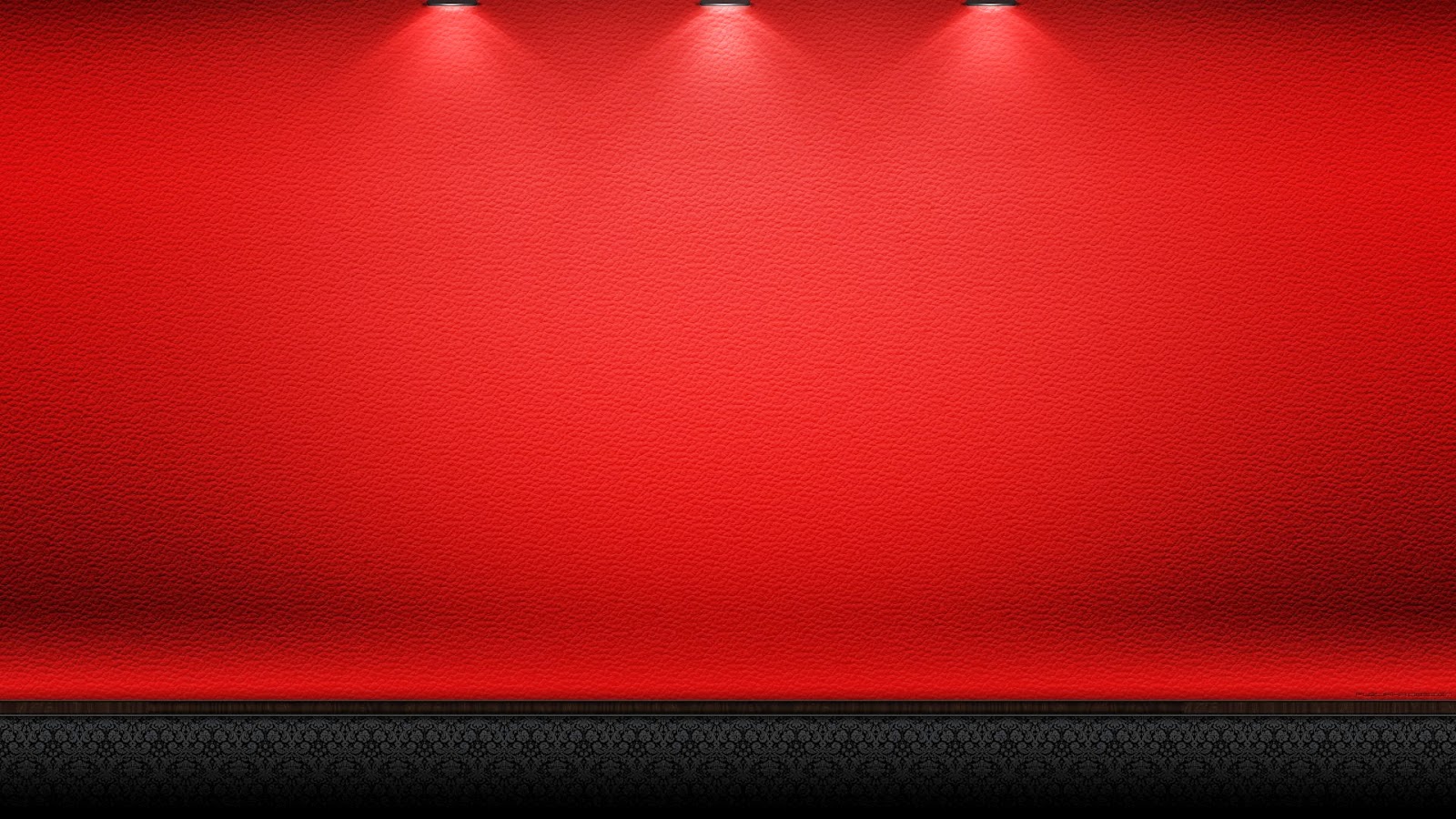 RTM SMOOTH JAZZ CONCERT SERIES“EVOLUTION”
Innovative
Creative
Entertainment
The Precise Team-Event Planners
www.recapturethememory.homestead.com
804-683-4452
Jake Holmes, Producer